What Is Onomatopoeia?
Onomatopoeia is a word that sounds like the thing or action
it is describing.
Woof!
Splash!
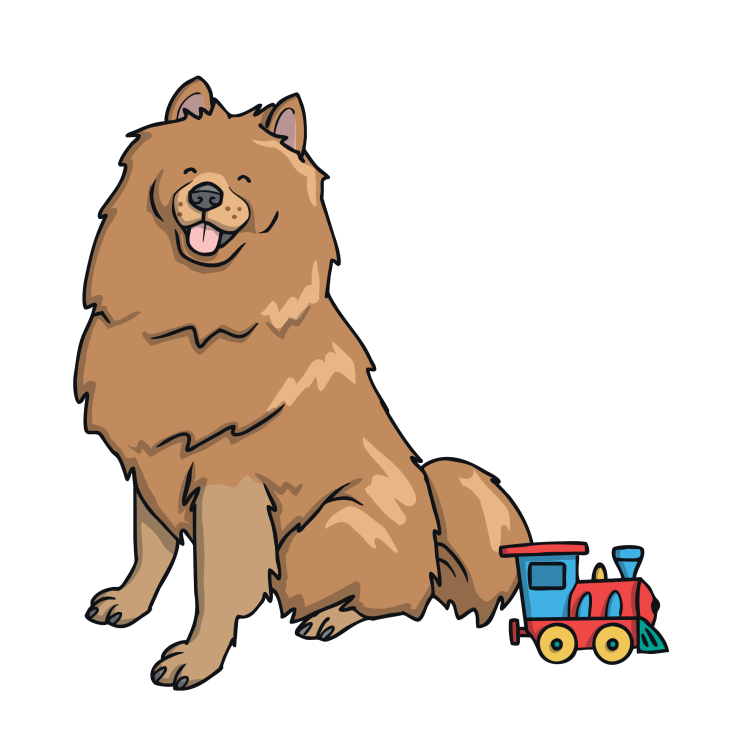 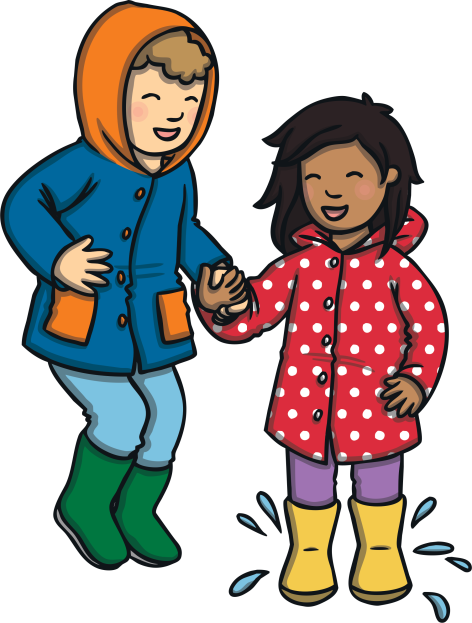 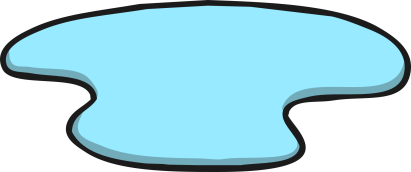 Can you think of any words that sound like the sound a firework would make?
whoosh
bang
Did you think of any others? Create your own class list.
Some Other Ideas
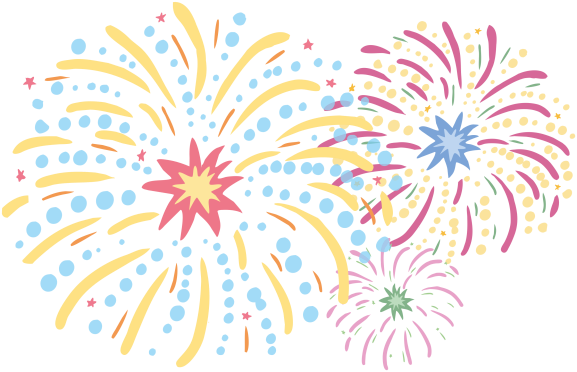 boom
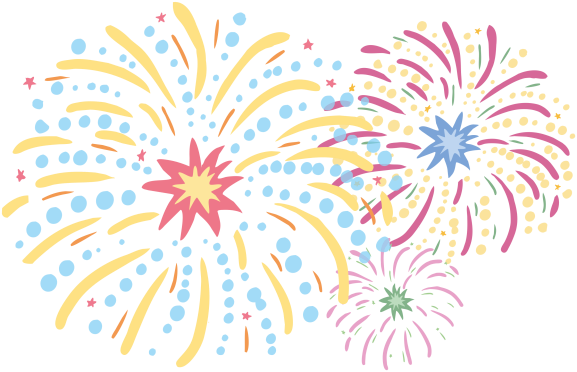 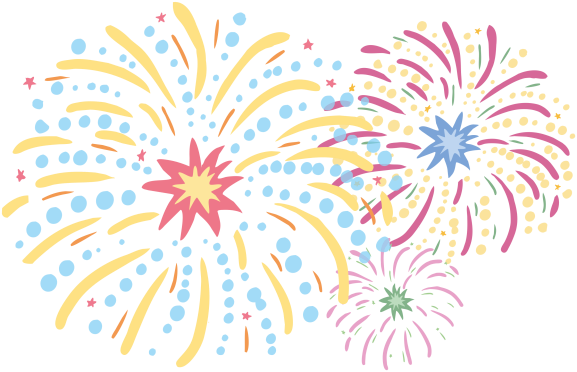 fizz
crackle
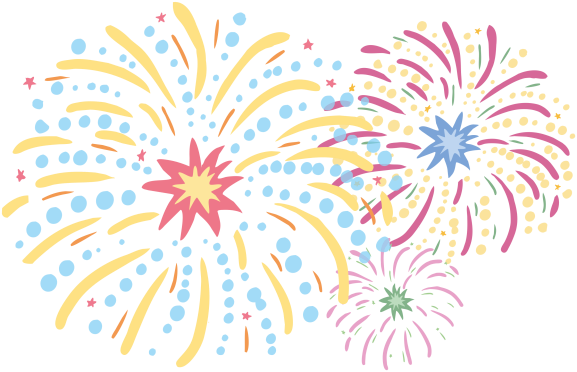 crash
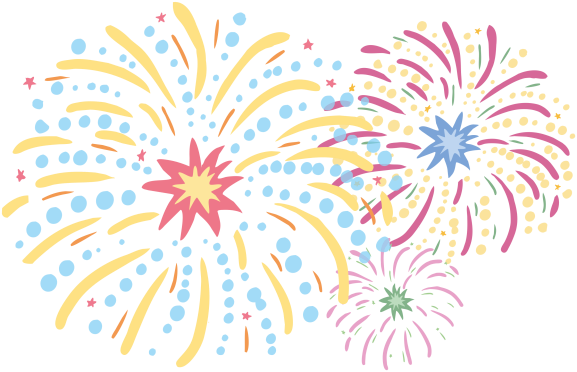 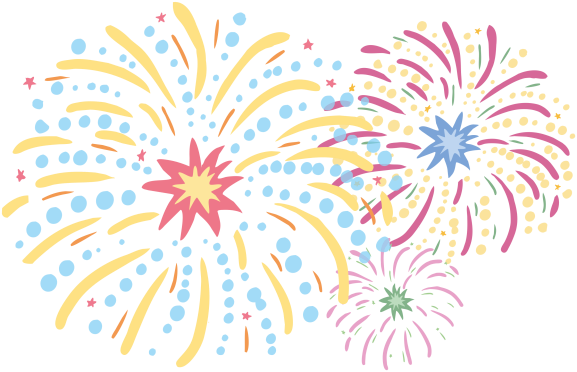 pop
zoom
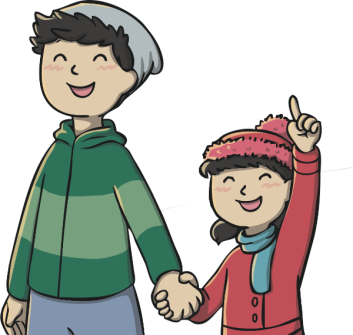 Can you use these words to create your own onomatopoeia firework poem?
Whoosh, zoom, bang! Whoosh, zoom, bang! 
I hear the noisy fireworks in the sky.

Crackle, sizzle, spit! Crackle, sizzle, spit!
The glowing bonfire rages fiercely.

Fizz, whizz, buzz! Fizz, whizz, buzz! 
Colourful Catherine wheels turn round and round.
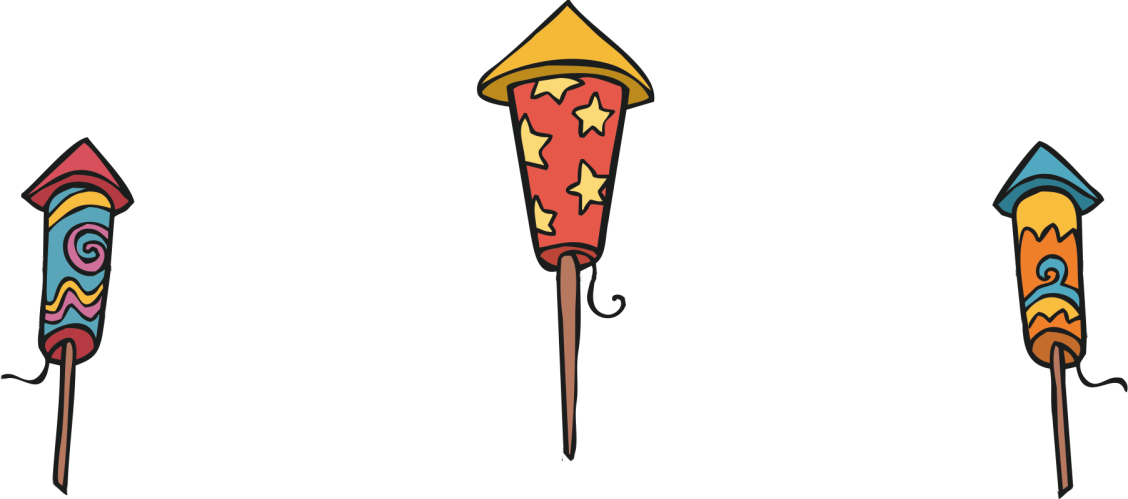 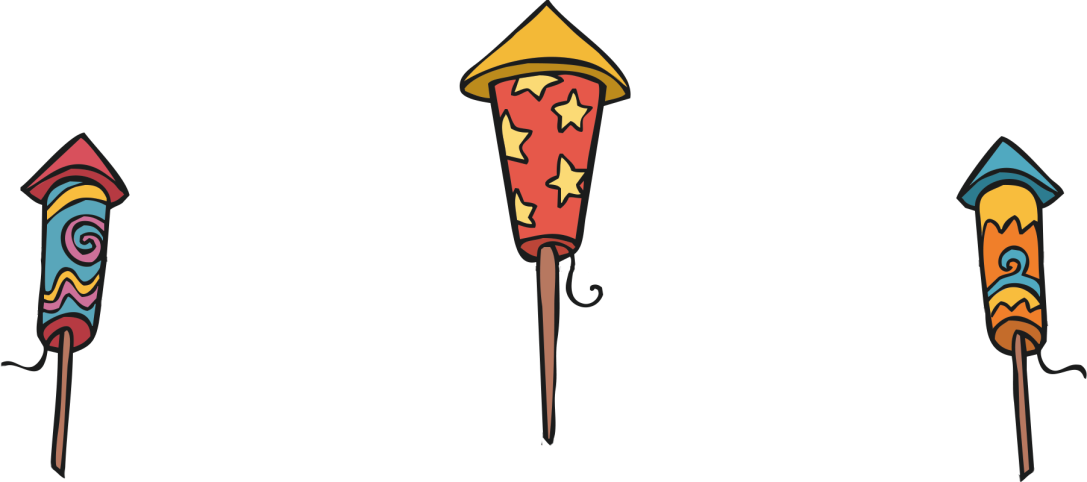